Memorize the alphabet!Uppercase and lowercase:
Aa Bb Cc Dd Ee Ff Gg Hh Ii Jj Kk Ll Mm Nn Oo Pp Qq Rr Ss Tt Uu Vv Ww Xx Yy Zz
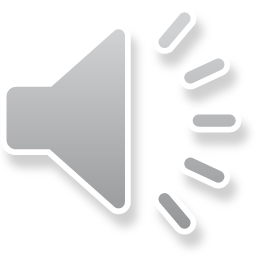 The letter Aa
Aa
Look at the green and red apples!
The letter Bb
Bb
The biscuits are tasty!
The letter Cc
Cc
The cucumbers are wholesome!
The letter Dd
Dd
This is a white dog!
The letter Ee
Ee
Elephants are big animals!
The letter Ff
Ff
The figs are red inside!
The letter Gg
Gg
This is a white goose with orange beak and legs!
The letter Hh
Hh
Look at the houses! There are a lot of houses!
The letter Ii
Ii
The butterfly is an insect.
The butterfly is on a pink flower.
The letter Jj
Jj
One of theses pants are jeans
The letter Kk
Kk
These pants are khaki
The letter Ll
Ll
Look! There are many lamps
The letter Mm
Mm
This is the moon. Look at the moon!
The letter Nn
Say the numbers!
The digits are ten: 1, 2, 3, 4, 5, 6, 7, 8, 9, and…  0!
Nn
The letter Oo
Oo
This is an owl. The owl sees in the night!
The letter Pp
Pp
There are nine planets in the solar system,
The letter Qq
Qq
A green question mark!
The letter Rr
Rr
The crocodile is a reptile.
The letter Ss
Ss
There are five serpents in this picture.
The letter Tt
Tt
The cat has a tail. Look at the tail!
The letter Uu
Uu
This is an umbrella. It protects from
The rain and the sun
The letter Vv
Vv
Vegetables! Lots of vegetables!
The letter Ww
Ww
Water!
The letter Xx
Xx
There are very few words beginning with an X!
A Xilophone is a musical instrument.
The letter Yy
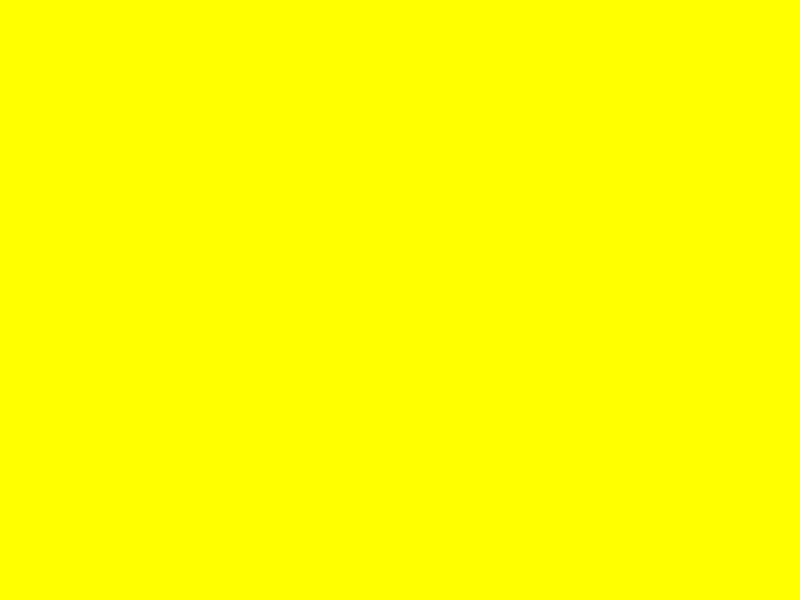 Yy
Remeber the colors!
The letter Zz
Zz
There is a zebra in this picture. Do you see the zebra?
And finally, a yellow submarine!